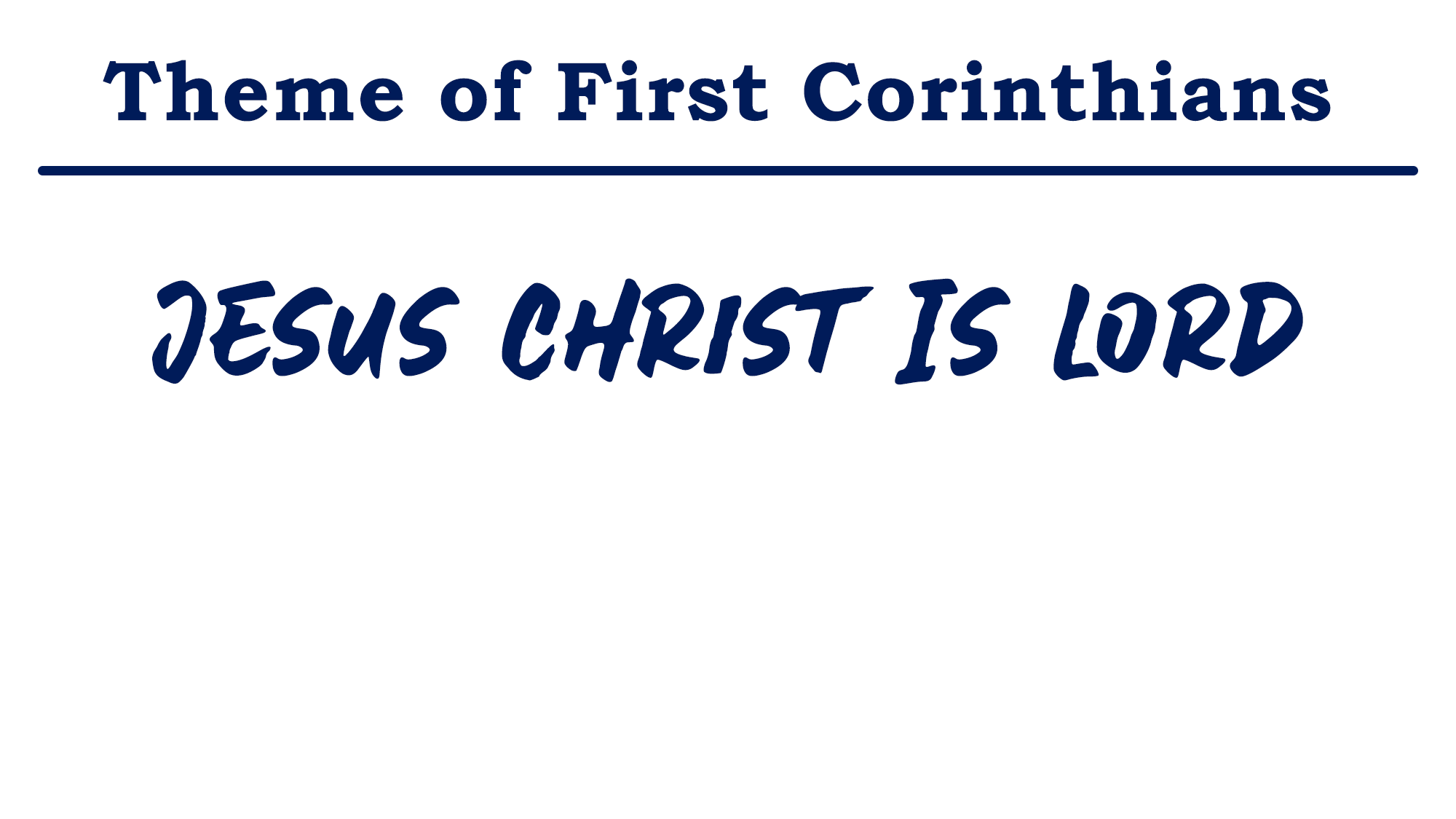 Answering Questions Regarding Spiritual Gifts (12:1-14:40)
The Existence of Miraculous, Spiritual Gifts (12:1-31)
The Expiration of Miraculous, Spiritual Gifts (13:1-13)
The Exercise of Miraculous, Spiritual Gifts (14:1-40)
Strive for Edification and Orderliness in the Assembly (14:26-40)
General Instructions for Worshipers (14:26)
Instructions for Tongue Speakers in the Assembly (14:27-28)
Instructions for Prophets in the Assembly (14:29-33)
Instructions for Women in the Assembly (14:34-35)
Final Instructions for Worshipers (14:36-40)
Answering Questions Regarding Spiritual Gifts (12:1-14:40)
Answering Questions Regarding the Resurrection (15:1-58)
The Proof of the Resurrection of Christ (15:1-11)
Vital Part of the Gospel (15:1-2)
Predicted By Old Testament Prophets (15:3-4)
Attested By Valid Witnesses (15:5-11)
Consequences If Christ’s Resurrection Did Not Occur (15:12-19)
Guarantee of Our Future Bodily Resurrection (15:20-28)
Consequences of Denying That We Will Be Raised (15:29-34)